TRƯỜNG TIỂU HỌC ÁI MỘ A
Bài giảng điện tử Tiếng Việt lớp 2
Đọc: Rồng rắn lên mây
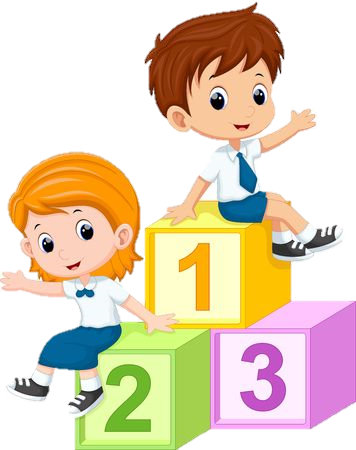 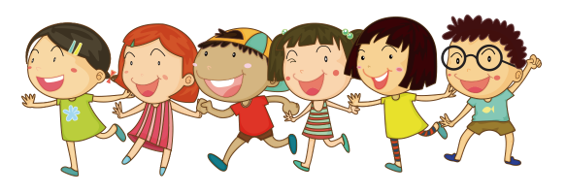 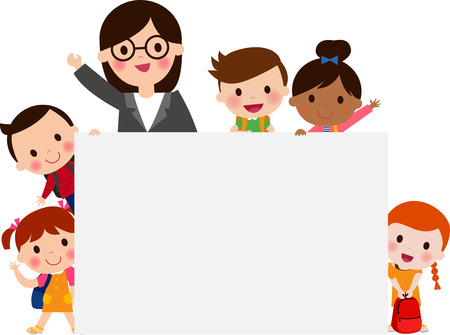 TIẾT 2
RỒNG RẮN LÊN MÂY
Rồng rắn lên mây là một trò chơi vui nhộn. Năm, sáu bạn túm áo nhau làm rồng rắn. Một bạn làm thầy thuốc, đứng đối diện với rồng rắn.
Rồng rắn vừa đi vòng vèo vừa hát:
                                         Rồng rắn lên mây
                                         Thấy cây núc nác
                                         Hỏi thăm thầy thuốc
                                         Có nhà hay không?
Nếu thầy nói “không” thì rồng rắn đi tiếp. Nếu thầy nói “ có” thì rồng rắn hỏi xin thuốc cho con và đồng ý cho thầy bắt khúc đuôi.
Thầy thuốc tìm cách bắt khúc đuôi. Bạn làm đầu dang tay cản thầy thuốc, bạn làm đuôi tìm cách tránh thầy. Nếu bạn khúc đuôi để thầy bắt được thì đổi vai làm thầy thuốc. Nếu bạn khúc giữa để đứt thì đổi vai làm đuôi. Trò chơi cứ thế tiếp tục.
                                (Theo 101 trò chơi dân gian dành cho trẻ Mầm non)
1
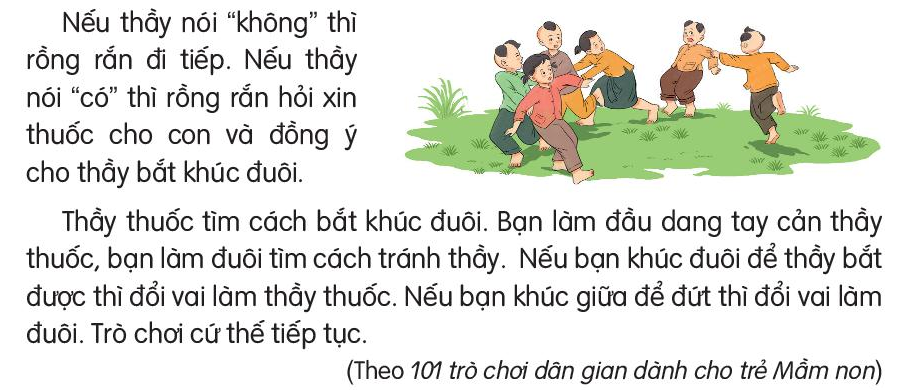 2
3
1. Những người chơi làm thành rồng rắn bằng cách nào?
Năm sáu bạn túm áo nhau làm rồng rắn.
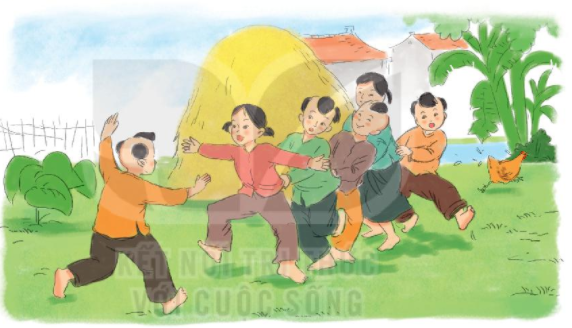 Đoạn 1
2. Rồng rắn đến gặp thầy thuốc để làm gì?
Rồng rắn đến gặp thầy thuốc để xin thuốc cho con.
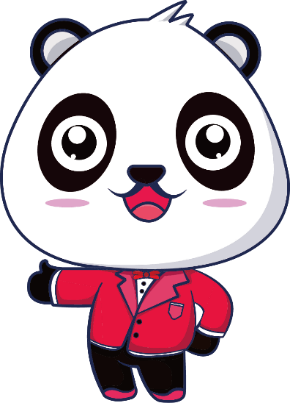 Đoạn 2
3. Chuyện gì xảy ra nếu khúc đuôi bị thầy bắt?
Nếu khúc đuôi bị thầy bắt thì phải đổi vai làm thầy thuốc.
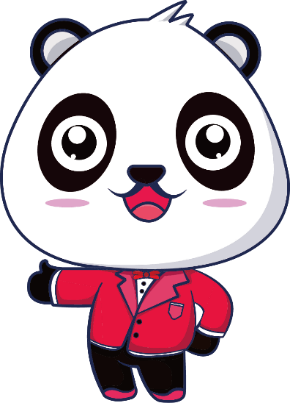 Đoạn 2
4. Nếu bạn khúc giữa bị đứt thì bạn đó phải làm gì?
Nếu khúc giữa bị đứt thì đổi vai làm đuôi.
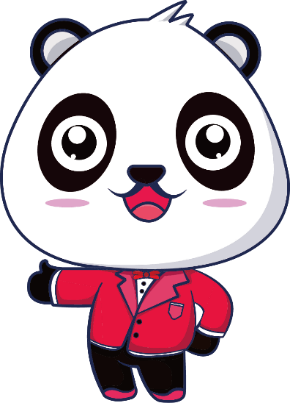 Đoạn 3
* Qua trò chơi này con rút ra điều gì?
- Đây là trò chơi tập thể mọi người cần đoàn kết, hợp tác và làm việc nhóm.
LUYỆN ĐỌC LẠI
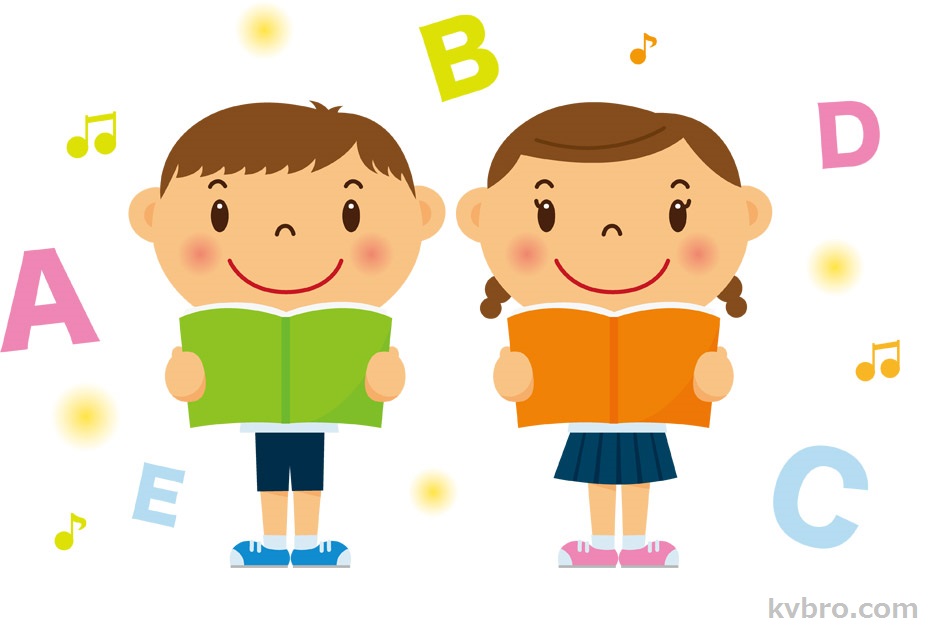 RỒNG RẮN LÊN MÂY
Rồng rắn lên mây là một trò chơi vui nhộn. Năm, sáu bạn túm áo nhau làm rồng rắn. Một bạn làm thầy thuốc, đứng đối diện với rồng rắn.
Rồng rắn vừa đi vòng vèo vừa hát:
                                         Rồng rắn lên mây
                                         Thấy cây núc nác
                                         Hỏi thăm thầy thuốc
                                         Có nhà hay không?
Nếu thầy nói “không” thì rồng rắn đi tiếp. Nếu thầy nói “ có” thì rồng rắn hỏi xin thuốc cho con và đồng ý cho thầy bắt khúc đuôi.
Thầy thuốc tìm cách bắt khúc đuôi. Bạn làm đầu dang tay cản thầy thuốc, bạn làm đuôi tìm cách tránh thầy. Nếu bạn khúc đuôi để thầy bắt được thì đổi vai làm thầy thuốc. Nếu bạn khúc giữa để đứt thì đổi vai làm đuôi. Trò chơi cứ thế tiếp tục.
                                (Theo 101 trò chơi dân gian dành cho trẻ Mầm non)
1
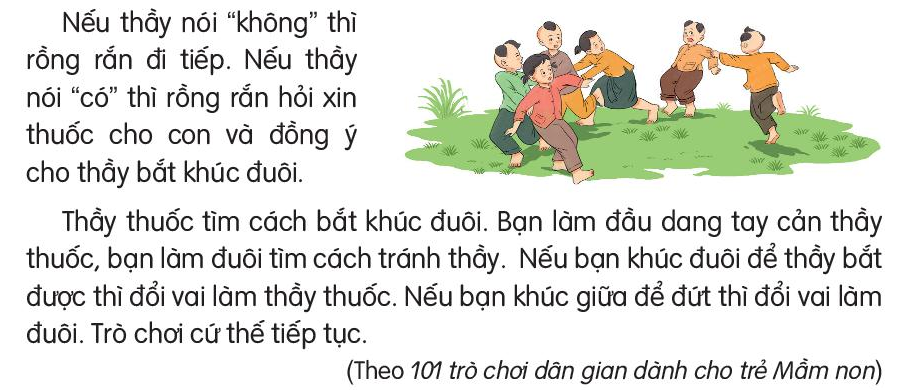 2
3
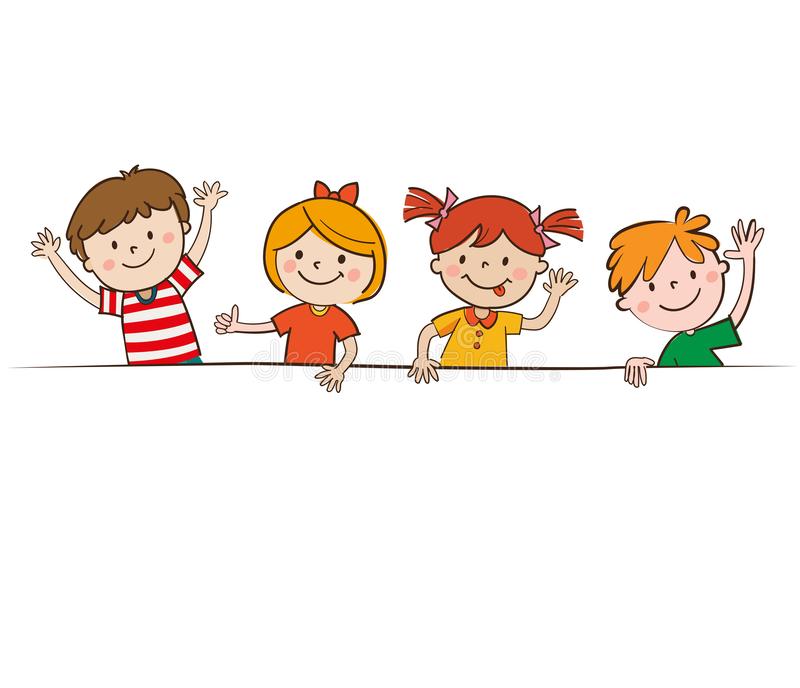 LUYỆN TẬP THEO VĂN BẢN ĐỌC
1. Nói tiếp để hoàn thành câu:
a. Nếu thầy nói “không” thì (...).
b. Nếu thầy nói “có” thì (...).
c. Nếu bạn khúc đuôi để thầy bắt được thì (...).
d. Nếu bạn khúc giữa để đứt thì (...).
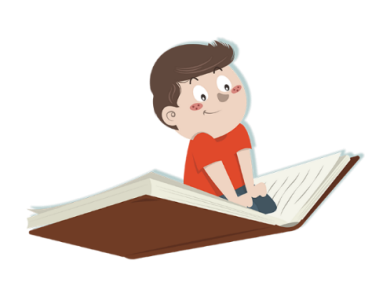 1. Nói tiếp để hoàn thành câu:
a. Nếu thầy nói “không” thì (…).
rồng rắn đi tiếp.
b. Nếu thầy thuốc “nói” có thì (…).
rồng rắn hỏi xin thuốc
cho con và đồng ý cho thầy bắt khúc đuôi.
c. Nếu bạn khúc đuôi để thầy bắt được thì
phải đổi vai
làm thầy thuốc.
d. Nếu bạn khúc giữa để đứt thì
phải đổi vai làm thầy thuốc.
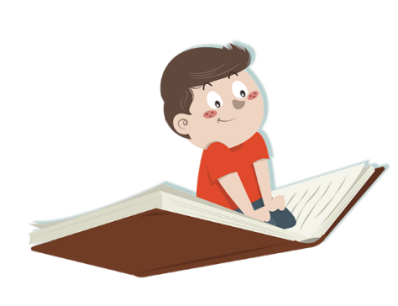 2. Em biết tên những trò chơi nào dưới đây?
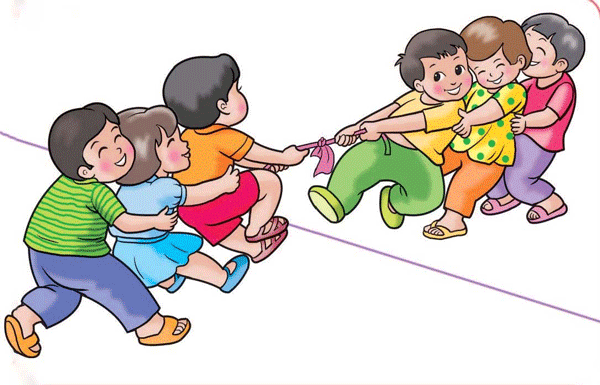 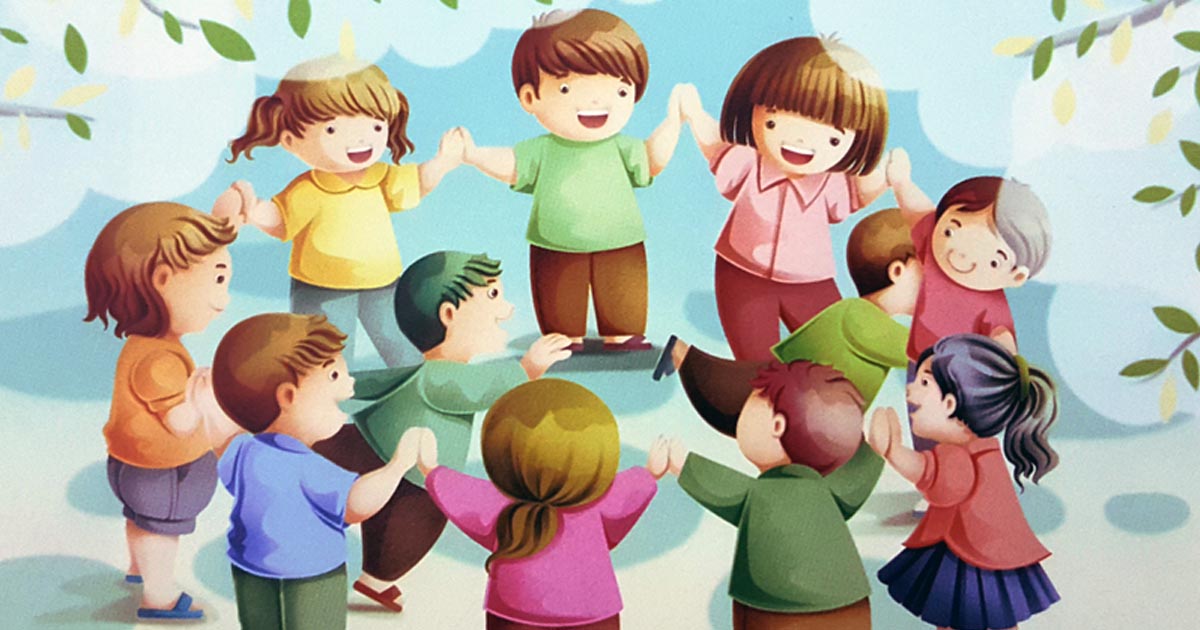 Kéo co
Mèo đuổi chuột
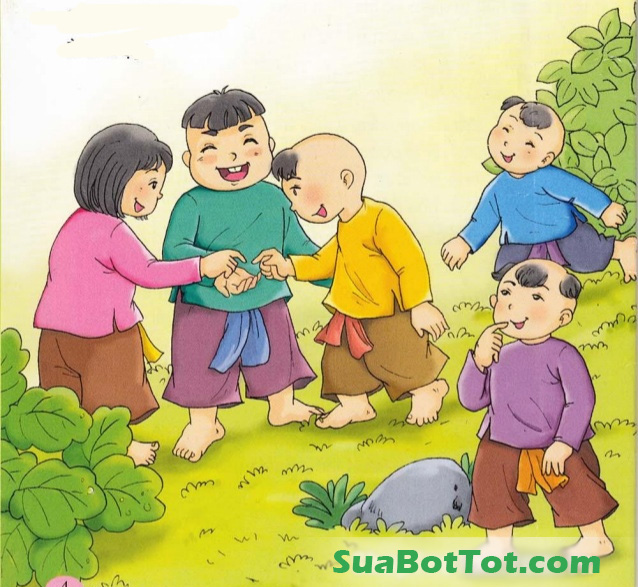 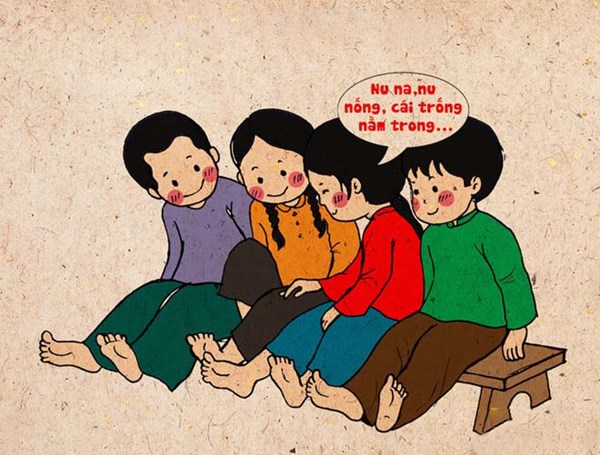 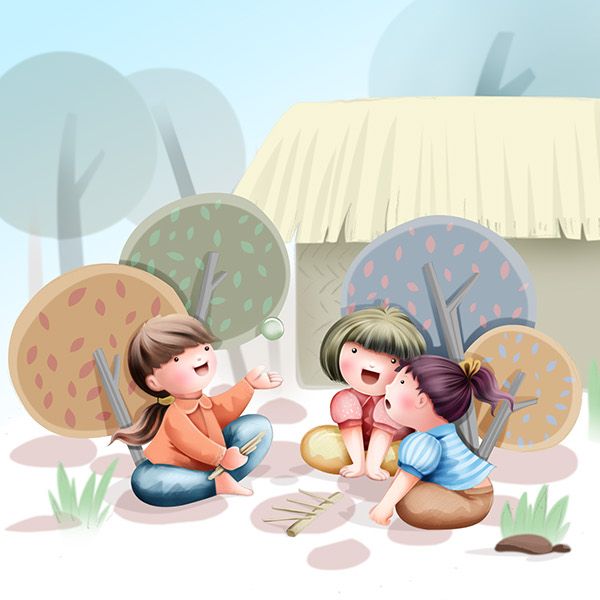 Nu na nu nống
Chơi chuyền
Chi chi chành chành
2. Đặt một câu nói về trò chơi em thích.
M: Rồng rắn lên mây là một trò chơi vui nhộn.
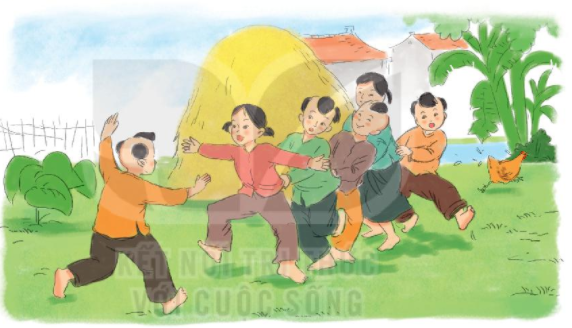 2. Đặt một câu nói về trò chơi em thích.
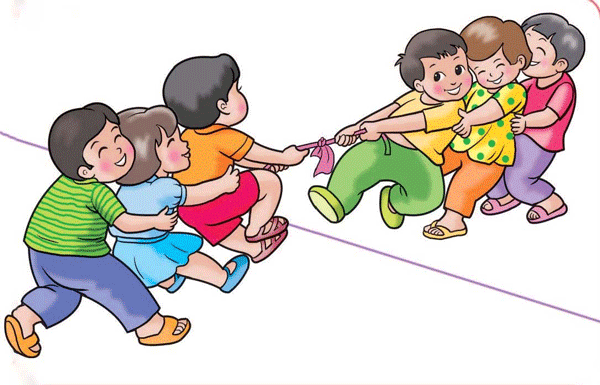 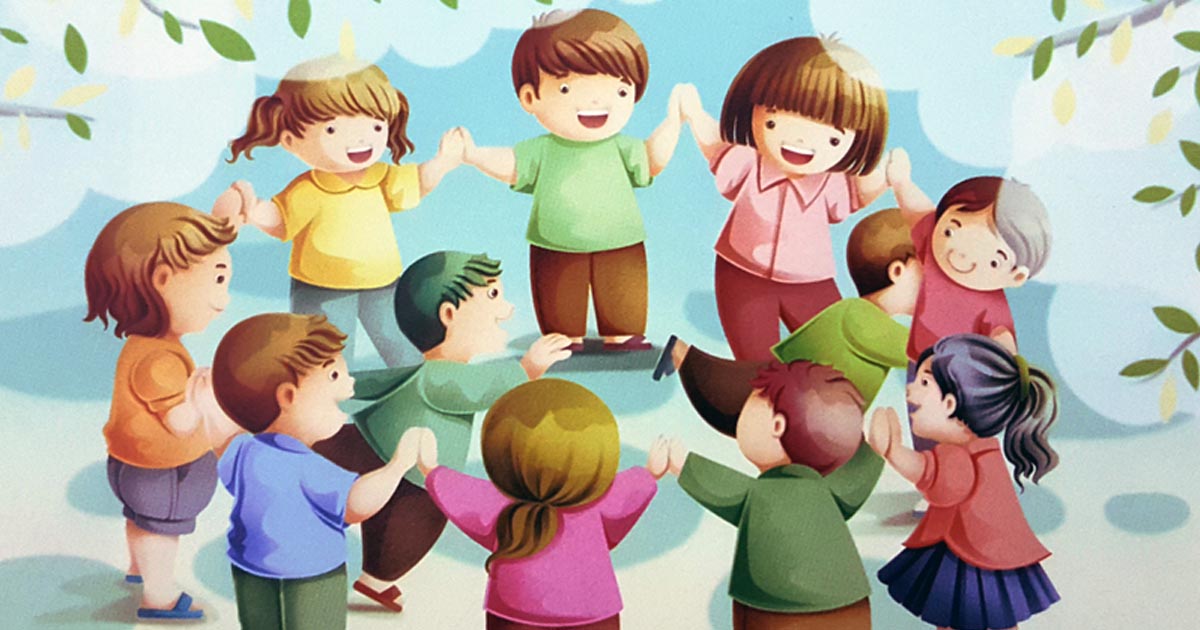 Kéo co
Mèo đuổi chuột
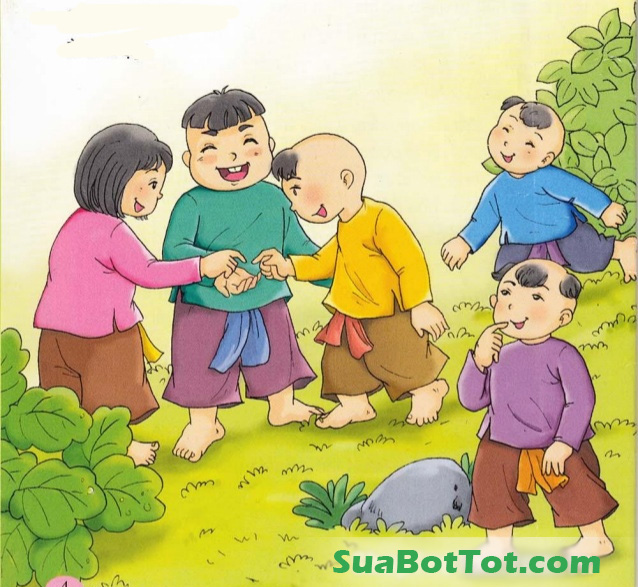 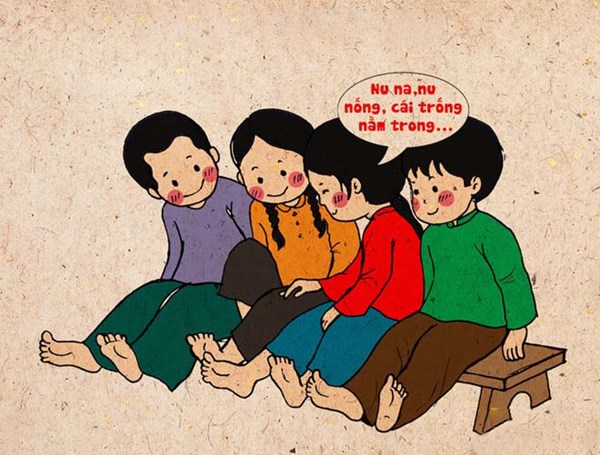 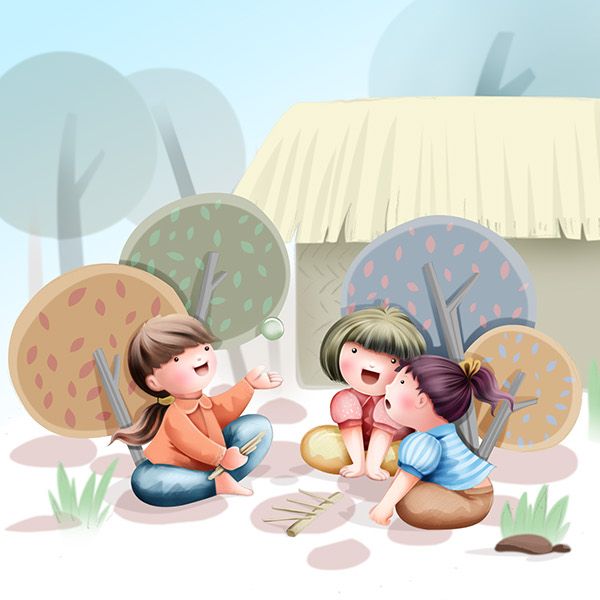 Nu na nu nống
Chơi chuyền
Chi chi chành chành
DẶN DÒ
Hoàn thành bài 2 vào vở ô li tiếng Việt.
Xem trước bài Nói và nghe “Búp bê biết khóc”.
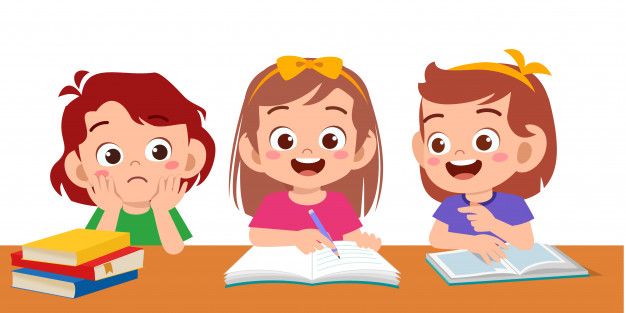 Tạm biệt và hẹn gặp lại 
các con vào những tiết học sau!
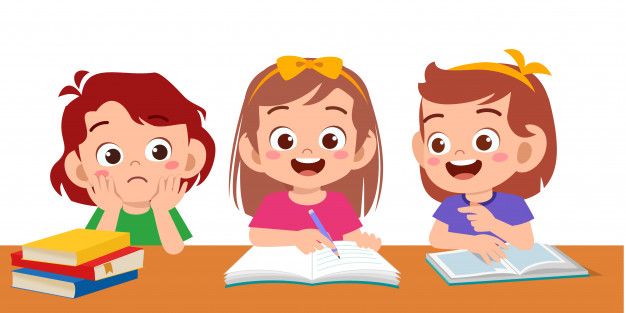